NAVODILA ZA   IZDELAVO    
POWER POINTA
KORAKI
Izberem si temo.
Iščem in zbiram gradivo in informacije o temi.
			Za pomoč lahko prosim učiteljico, šolsko knjižničarko.
			Uporabim COBISS.
Izberem, razvrščam in zapišem informacije, slikovno gradivo.
Naredim osnutek predstavitve – uvod, jedro, zaključek
NASLOVNICA
NASLOV
Podnaslov

Ime Priimek, razred





Kraj, mesec leto
TEHNIČNA NAVODILA

  predstavitev naj vsebuje 7 do 10 diapozitivov

 na 1 diapozitivu sta lahko največ 2 slikovni gradivi (slika, fotografija, graf, tabela) – zaželjeno lastno gradivož

 pisava: velikost 24  

 tip pisave: Arial, Times New Roman, Tahoma

 na diapozitiv pišemo le BISTVO (beseda, besedna zveza) – ni nujno na vsakem diapozitivu besedilo, raje slikovno gradivo
predstavitev mora biti jezikovno pravilna in strokovno ustrezna

uporabljene naj bodo primerne animacije

na koncu predstavitve navedemo vir in literaturo po abecednem vrstnem redu

barva ozadja enaka na vseh diapozitivih (zaželeno lastno ozadje) – pazi na barvo črk

predstavitev trajala približno 5 minut (oziroma po dogovoru)
SLIKOVNO GRADIVO
Slike
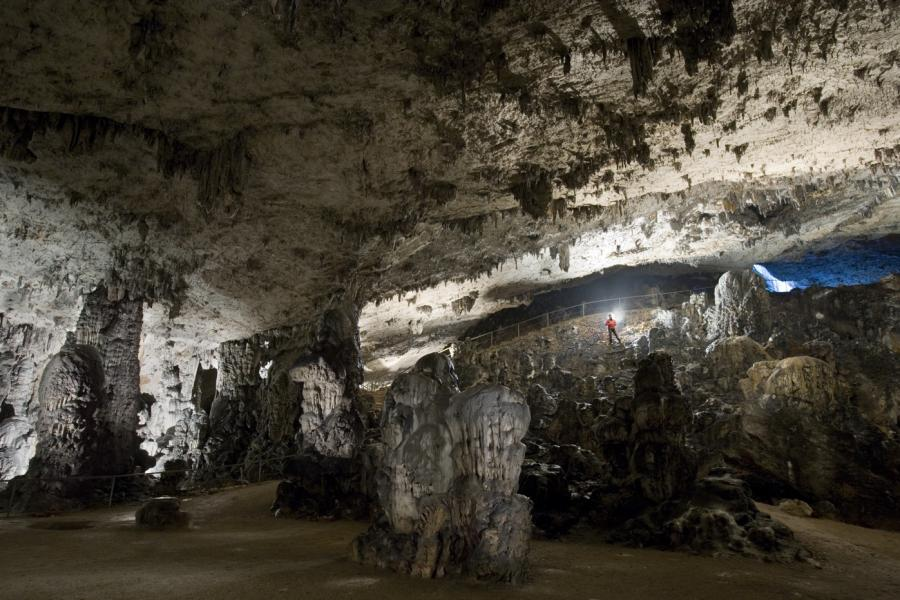 Slika 1: Črna jama
Vir: www.postojnska-jama.eu
SLIKOVNO GRADIVO
Fotografije
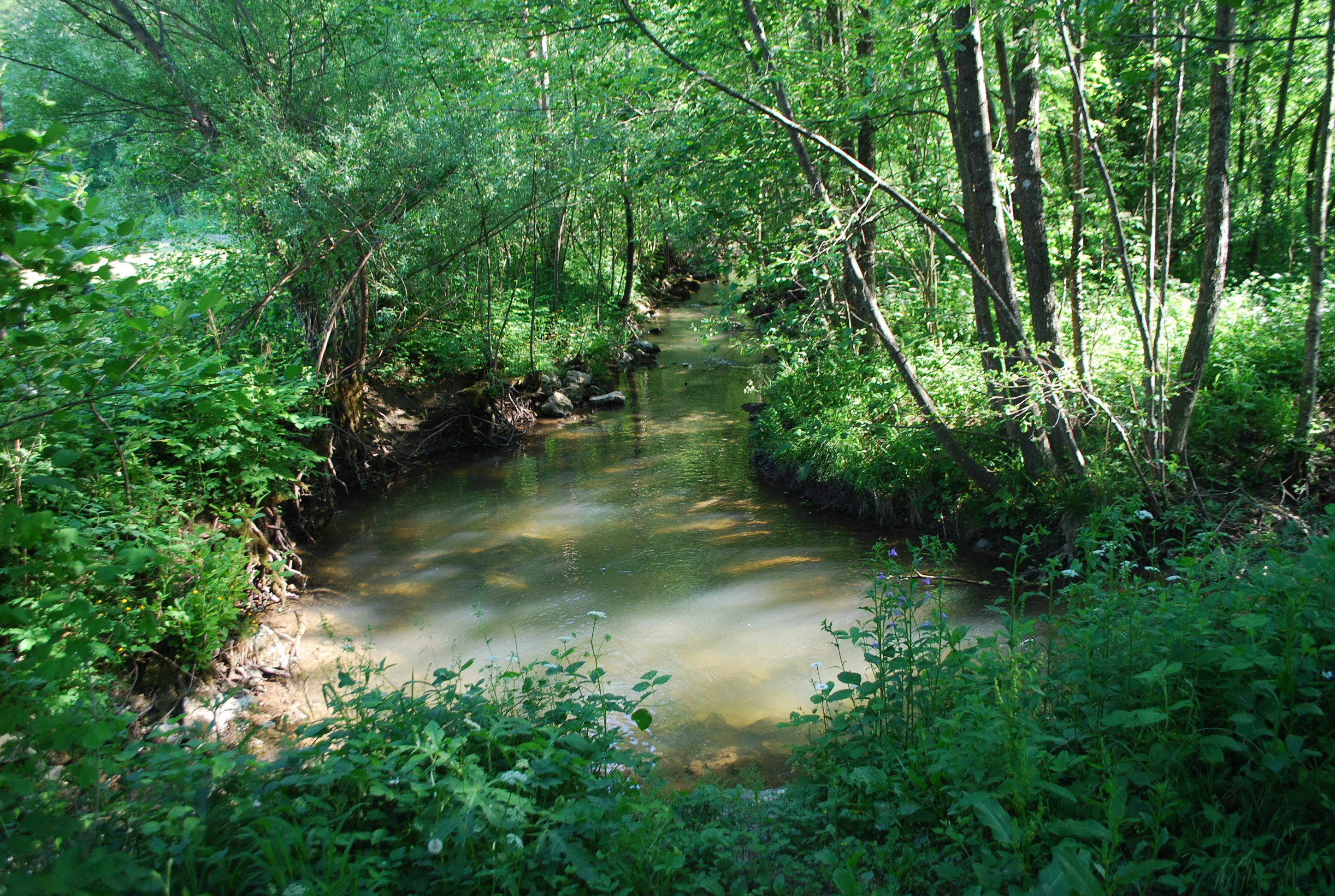 Fotografija 1: Potok Tržiščica
Vir: osebni arhiv ali Novak, A. (23. 10. 2013)
SLIKOVNO GRADIVO
Grafi
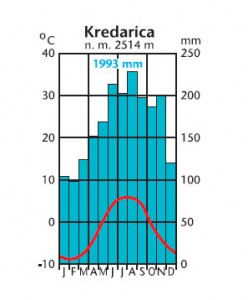 Graf 1: Klimogram Kredarice
Vir:  https://triglavski-narodni-park.splet.arnes.si/podnebje/
SLIKOVNO GRADIVO
Tabele
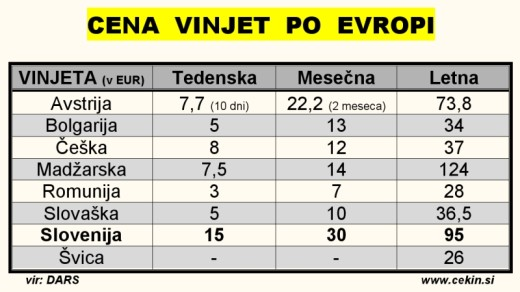 Tabela 1: Cena vinjete po Evropi
Vir: www.cekin.si
Če izdelamo graf ali tabelo sami iz drugih podatkov, zapišemo pod graf »Vir podatkov: ...«
Zvočni in video posnetki
brez nasilja, slabšalnih besed (kletvic…)

trajanje posnetka do 60 sekund
 
(bodi pozoren – trajanje predstavitve 5 min, posnetek 1 min; lahko na koncu – za učitelje)

Primer: 
Človeška ribica je poskrbela za pravi čudež. Povzeto 27. 8. 2015 s spletne strani https://www.youtube.com/watch?v=COtTqNd-20E.
Viri in literatura
(Navedeno na zadnjem diapozitivu po abecednem vrtsnem redu avtorjev)
KNJIGA Z ENIM AVTORJEM
Elementi: avtor, naslov dela, kraj izdaje, založba, leto izdaje.
Primer: KLADNIK, D. Sto slovenskih krajev. Ljubljana: Prešernova družba, 1994.
  
  KNJIGA Z DVEMA ALI TREMI AVTORJI
Elementi: avtorji, naslov dela, kraj izdaje, založba, leto izdaje.
Primer: KOCIJAN, G., ŠIMENC, S. Slovensko slovstvo skozi stoletja. 
              Ljubljana: Mladinska knjiga, 1994.
KNJIGA Z VEČ KOT TREMI AVTORJI  
Elementi: navedemo samo prvega avtorja in dodamo latinsko kratico et al. ali pa citiramo kot “knjigo brez avtorja”
Primer: BARLE, A. et al. Uvod v sociologijo. Ljubljana: DZS, 1998.
KNJIGA BREZ AVTORJA
Elementi: naslov dela, kraj izdaje:,založba, leto izdaje.
Primer: Svetovna geografija: enciklopedija za vedoželjne. Ljubljana: Prešernova družba, 2005.
ČLANEK IZ SERIJSKE PUBLIKACIJE (časopisi, revije)
Elementi: avtor(ji), naslov članka, naslov serijske publikacije, letnik, letnica,  
                  številka in strani članka. 

Primer: KOVÁŘ, B. Spletna stran Mariborske knjižnice. Šolska knjižnica, XIII (2003) 2, str. 74-80.
CD-ROM
Elementi: avtor, naslov, vrsta medija, kraj, založba, letnica.
Primer: AMON, T. Živa celica [CD-ROM]. Ljubljana: DZS, 1994.
SPLETNA STRAN
Elementi: avtor (če je znan) naslov, letnico in datum nastanka dokumenta, URL naslov, datum, ko smo dokument uporabili.

Primer: Človeška ribica je poskrbela za pravi čudež. Povzeto 13. 5. 2015 s spletne strani https://www.youtube.com/watch?v=COtTqNd-20E.